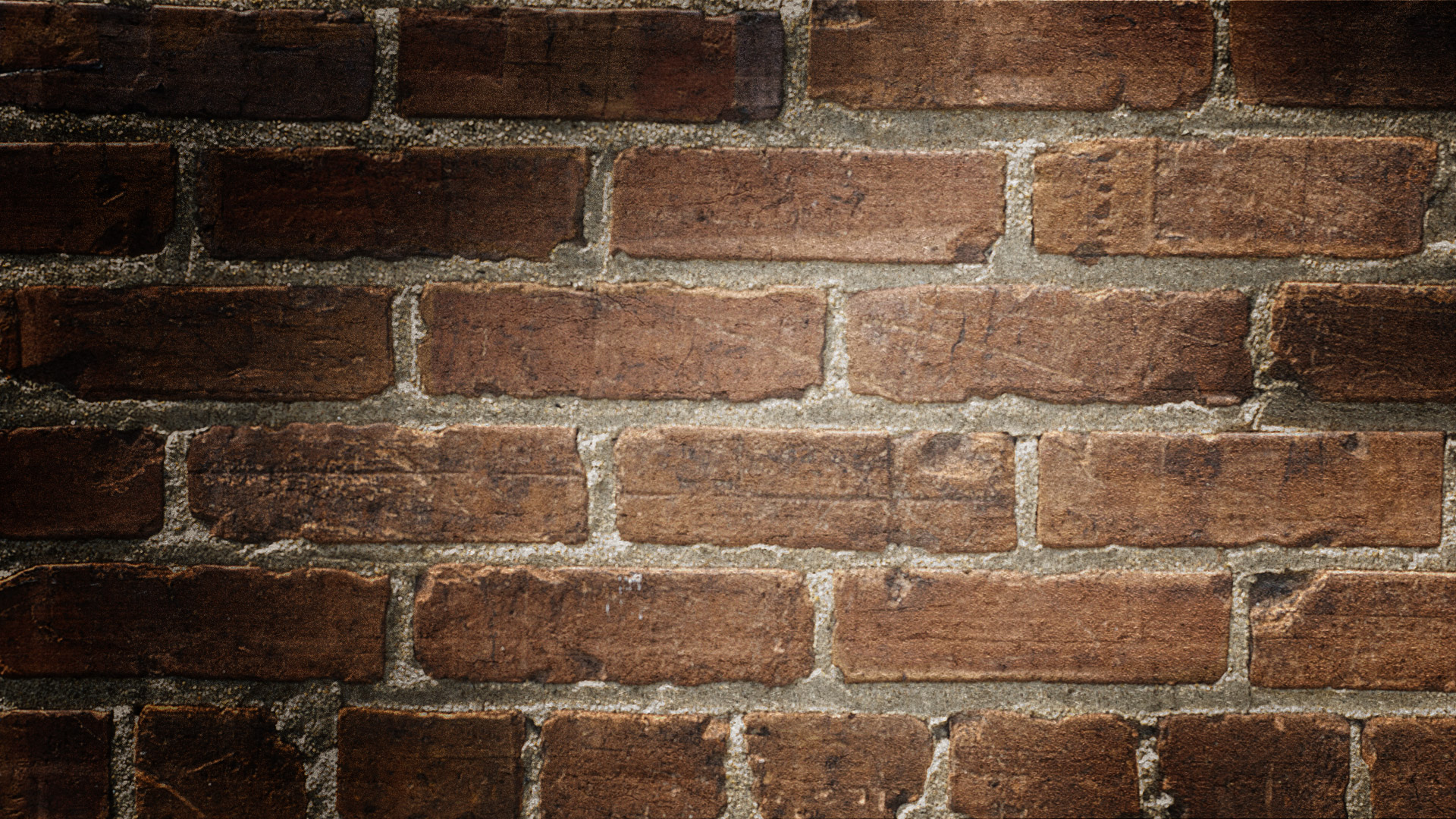 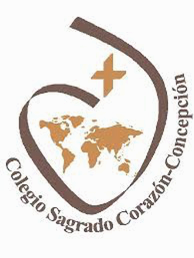 CUENTA PÚBLICA 2023
COLEGIO DEL SAGRADO CORAZÓN
CONCEPCIÓN
INFORMACIÓN GENERAL
Matrícula              : 1.350
 Total estudiantes PIE  :  224
 Total estudiantes SEP :  745
Funcionarios: 168
CAMBIOS 2024
Equipo Directivo
Ximena Contreras T.
 Directora
Gabriela Macaya G.
Sub Directora
Ciclos
Ana M. Seals R.
Sub Directora 
Formación
Claudia Cid F.
Sub Directora 
Académica
Patricia Riquelme A.
Sub Directora Administración
CAMBIOS 2024
Unidad Técnico Pedagógica:
Claudia Cid F.
Sub Directora Académica
Lorena Alarcón
E. Media
Carela Castillo
E. Media
Lorena Isla
Pre Básica/Básica
CAMBIOS 2024
PIE: Coordinadoras
Lesli Fuentes
7° Básico a 4° medio
Maryorie Smith
Transición a 6° Básico
CAMBIOS 2024
Coordinadoras Ciclos
Jessica Nova
Transición a 6° Básico
Alejandra Fierro
7° Básico a 4° medio
ASISTENCIA ANUAL
Área Gestión Pedagógica
COMUNIDADES DE APRENDIZAJE:
Nuevo concepto de la instancia de reflexión pedagógica que fue desarrollado el año 2023:
“Caracterizar la experiencia de comunidades de Aprendizaje, como instancia de trabajo colaborativo para el logro de metas pedagógicas en los diversos departamentos”.
Capacitaciones:
Curso “Enseñar a Pensar” PUC.
Taller evaluaciones formativas. 
Taller análisis de resultados.
Taller de planificación.
Taller Aprendizaje Profundo “Tipos de Aprendizaje”.
Fide inteligencia artificialSeminarium inteligencia artificial aplicaciones Capacitaciones para el trabajo  con alumnos TEATaller de resina
Carrera Docente:Docentes convocados 2023                 : 16Docentes que suspenden  o postergan : 7Docentes que terminan portafolio       : 9Docentes que rinden prueba de conocimientos: 9TALLERES (RESUMEN):Taller primer ciclo: Lenguaje-Operatoria Matemáticase terminan talleres de nivelación el 24 de noviembre de 1º a 4º básico.se agregó una calificación en la asignatura respectiva, a aquellas alumnas que le beneficiaba en su rendimiento. Fueron 22 alumnas entre 1º a 4ª básico beneficiadas con esta calificación
Taller de Nivelación matemática : 1º medio, se invitó a 30 estudiantes, de los cuales 14 terminaron de manera satisfactoria. El enfoque fue la operatoria de números enteros.5º básico, se invitó a 23 estudiantes, de los cuales 16 asistieron responsablemente. 5 obtuvieron una nota destacada. El enfoque fue la operatoria básica en números naturales. Taller Inglés:Fueron convocadas 20 alumnas de 1° medio, cuyos promedios finales del primer semestre oscilaron entre 3.7 y 4.8.
ACREDITACIÓNOxFORD:  
Las siglas a1, a2, b1, b2, corresponden a niveles de dominio idiomático y están determinados por el marco común europeo de referencia para las lenguas.
Taller PET ( 3° medios)
El taller de inglés finalizó con 30 alumnas, que mostraron perseverancia y avances en el idioma.
Se realizaron 2 ensayos PET a  fin de año, tratando de emular las condiciones de la prueba, de allí se seleccionaron 16 alumnas por sus altos puntajes en cada habilidad, las cuales fueron becadas.

El material de trabajo,  link  y tips de preparación  fue publicado en classroom.
ESTUDIANTES 
CIERRE ANTICIPADO de año
REPITENCIAS:
Resultado PAESsolo 66 estudiantes autorizaron publicación de sus resultados
EXTRAESCOLARSe desarrollaron  6 grupos de talleres en el Nivel Transición  y 45 grupos en los niveles desde Primero Básico a Cuarto de Enseñanza Media; en las disciplinas de ballet, danza española, yoga, juegos deportivos, teatro, danzas urbanas, debate, ajedrez, expresión artística, gimnasia rítmica, gimnasia artística, atletismo, fútbol, vóleibol, básquetbol.Las disciplinas deportivas participaron en el torneo anual organizado por ADICPA en el cual  la rama de fútbol obtuvo el Tercer lugar en las categorías de sub 14 y selección,  Segundo lugar en sub 17, vóleibol obtuvo el Cuarto lugar en categoría sub 14. Durante el año las diferentes ramas deportivas participaron representando a nuestro colegio en diferentes actividades convocadas por Fide Deportes.
En el área artístico cultural las estudiantes han preparado diferentes puestas en escena para la gala de danzas, participaron además de las galas por invitación del área en ADICPA.
Se destacan en el área cultural los Talleres de Robótica y Orquesta de Cámara que iniciaron el año 2023, participando en diferentes charlas y actos (170 años en chile, 25 años personal SC).
En la programación deportiva de nuestro colegio, el año 2023 hemos retomado algunas de las actividades que durante los años anteriores no podíamos realizar por temas de aforo, entre ellas podemos mencionar encuentros amistosos, torneos de ajedrez y  copa Anna du Rousier.
Área Formación
psicosocial
Podemos indicar que el año 2023 a modo resumen, se visualizaron situaciones asociadas a la salud mental (ansiedad, baja tolerancia a la frustración, desregulación emocional, desmotivación académica entre otros) de nuestras estudiantes lo que tuvo implicancia en su proceso de enseñanza  aprendizaje. 

En los niveles 7° a 4° Medio, es donde se visualiza una mayor demanda.  En este sentido, es positivo mostrar que en el Segundo Semestre hubo una baja en la demanda de contenciones, en todos los niveles ( Transición  a 4° Medio )
Pastoral
Actividades de Adviento grupo de  misiones en  Rahuil – visita a la comunidad y preparación de misiones de verano ( 3-4-5 de enero ) donde acompañara un grupo de 18 personas. 
Últimas actividades de liturgia penitencial y retiro de estudiantes que realizaron sus sacramentos en primeras semanas de diciembre:
-22 estudiantes que realizaron Sacramento de Eucaristía 
-11 estudiantes que realizaron Sacramento de Confirmación más 3 adultos de nuestra comunidad preparados por nuestra Directora y Hermana Doris Villegas .
BECAS 2023
PROYECTO INTEGRACION
SUBVENCION ESCOLAR PREFERENCIAL (SEP)
SUBVENCION GENERAL Y FINANCIAMIENTO COMPARTIDO
SUBVENCION GENERAL Y FINANCIAMIENTO COMPARTIDO
SUBVENCION PRORETENCION
SUBVENCION MANTENIMIENTO
DEUDA 2023
DEUDA 2023
RENDIMIENTO COLEGIO2023
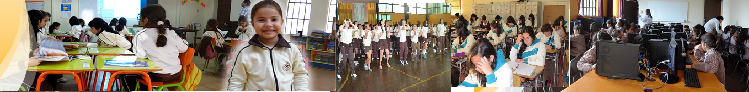 TRANSICIÓN 1 y 2(PRE-KINDER Y KINDER)
RESULTADOS SIMCE 2023
EXCELENCIA ACADÉMICA
El Colegio del Sagrado Corazón se enorgullece en informar a la comunidad que ha sido PREMIADO con la Excelencia Académica 2024- 2025, a través del Sistema Nacional de Evaluación de Desempeño (SNED), en un 100%.

Los aspectos a evaluar son:

Efectividad: Consiste en el resultado educativo obtenido por el establecimiento que mide a través del promedio SIMCE en todos los subsectores de aprendizaje. 
Superación: Corresponde a las diferencias de logro obtenidos en el tiempo por el establecimiento educacional.
Iniciativa: Capacidad para incorporar innovaciones educativas y comprometer el apoyo de agentes externos en su quehacer pedagógico.
Mejoramiento de las condiciones de trabajo y adecuado funcionamiento del establecimiento.
Igualdad de oportunidades: Mide el grado de accesibilidad y permanencia de la población escolar en el establecimiento educacional y la integración de grupos con dificultades de aprendizaje.
Integración y participación de profesores, padres y apoderados en el proyecto educativo del establecimiento.
TRABAJOS
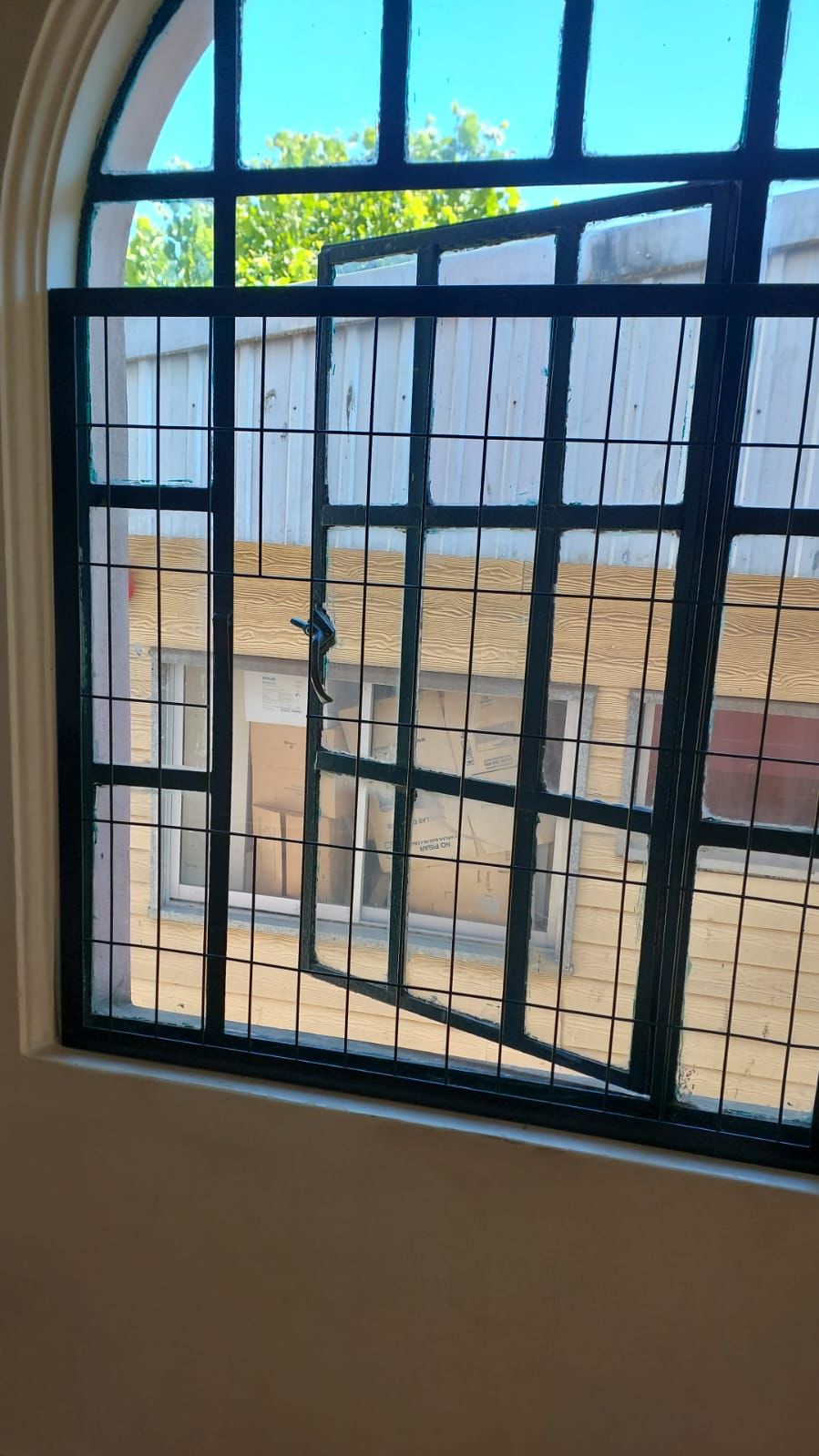 Enrejado de ventanas de alitas
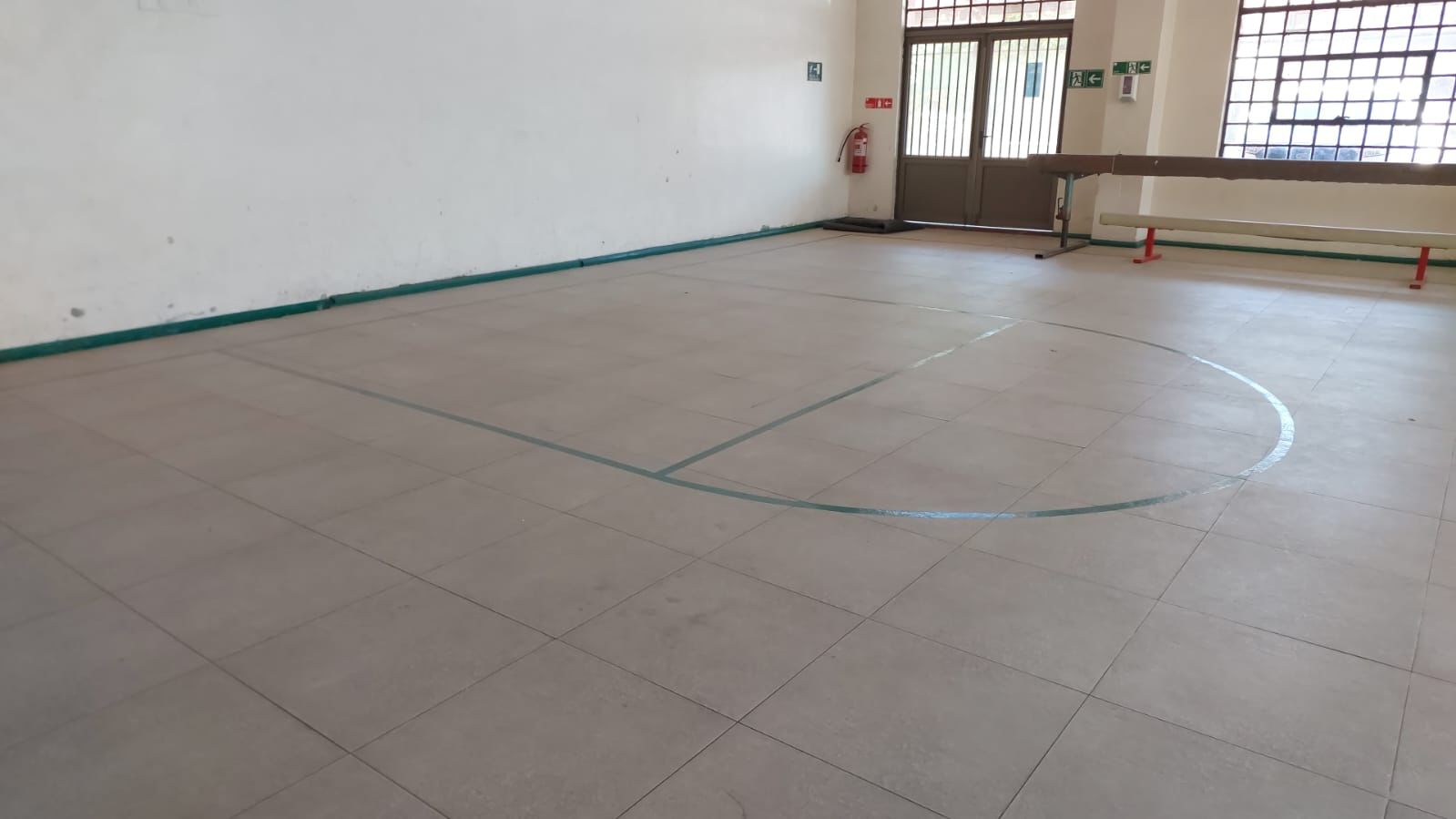 Lineas en gimnasio
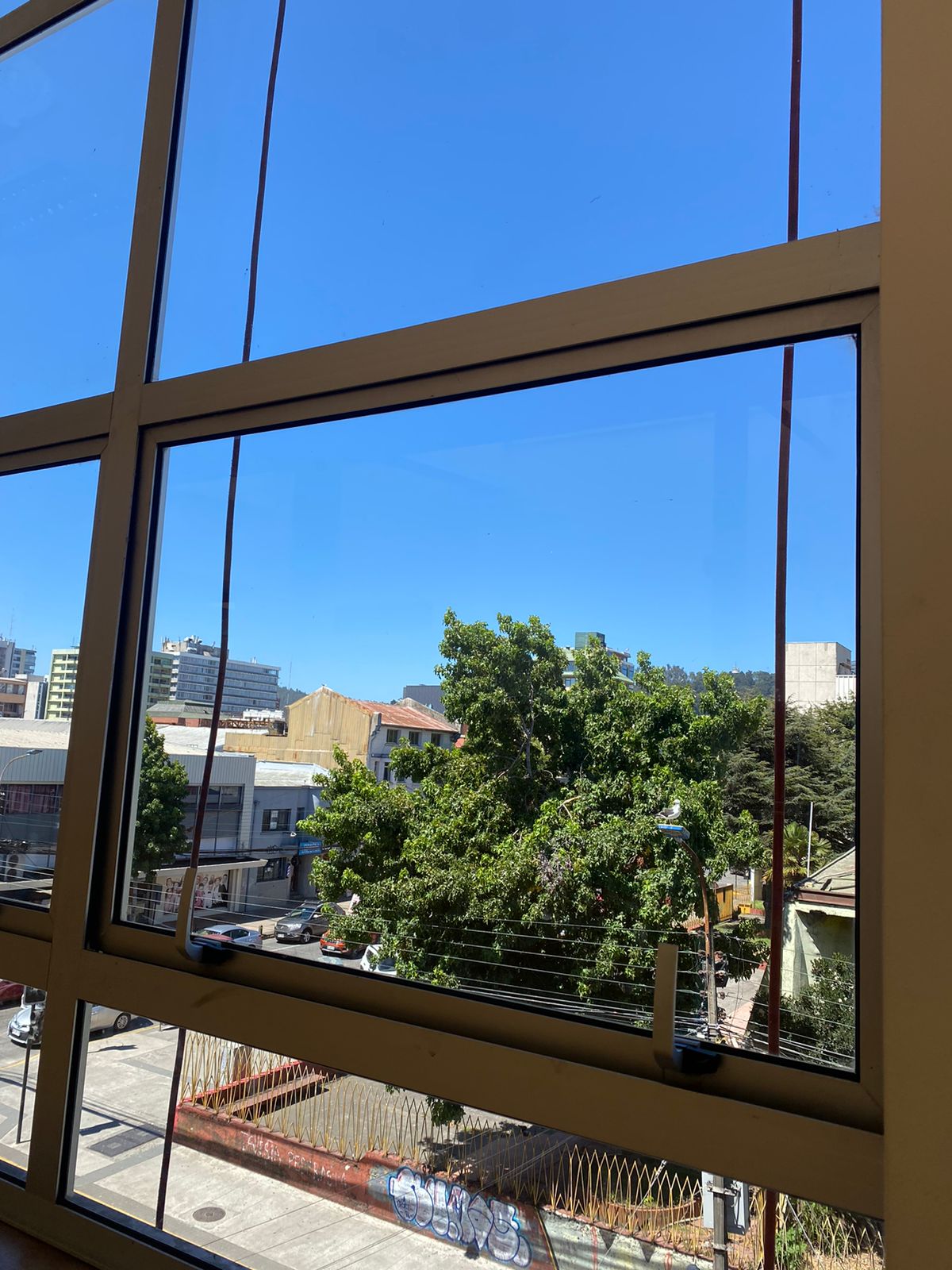 Limpieza de vidrios
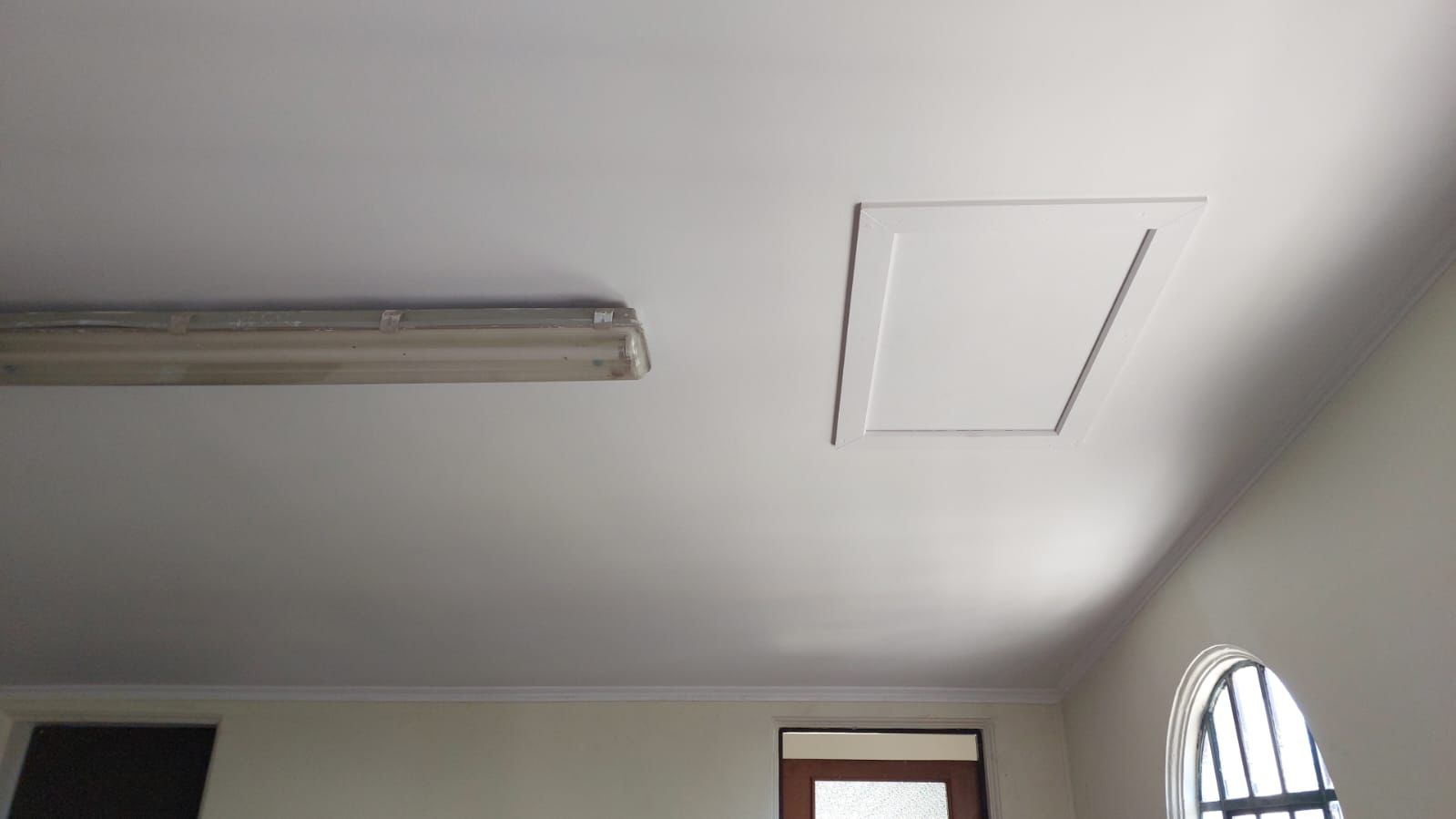 Entretecho alitas
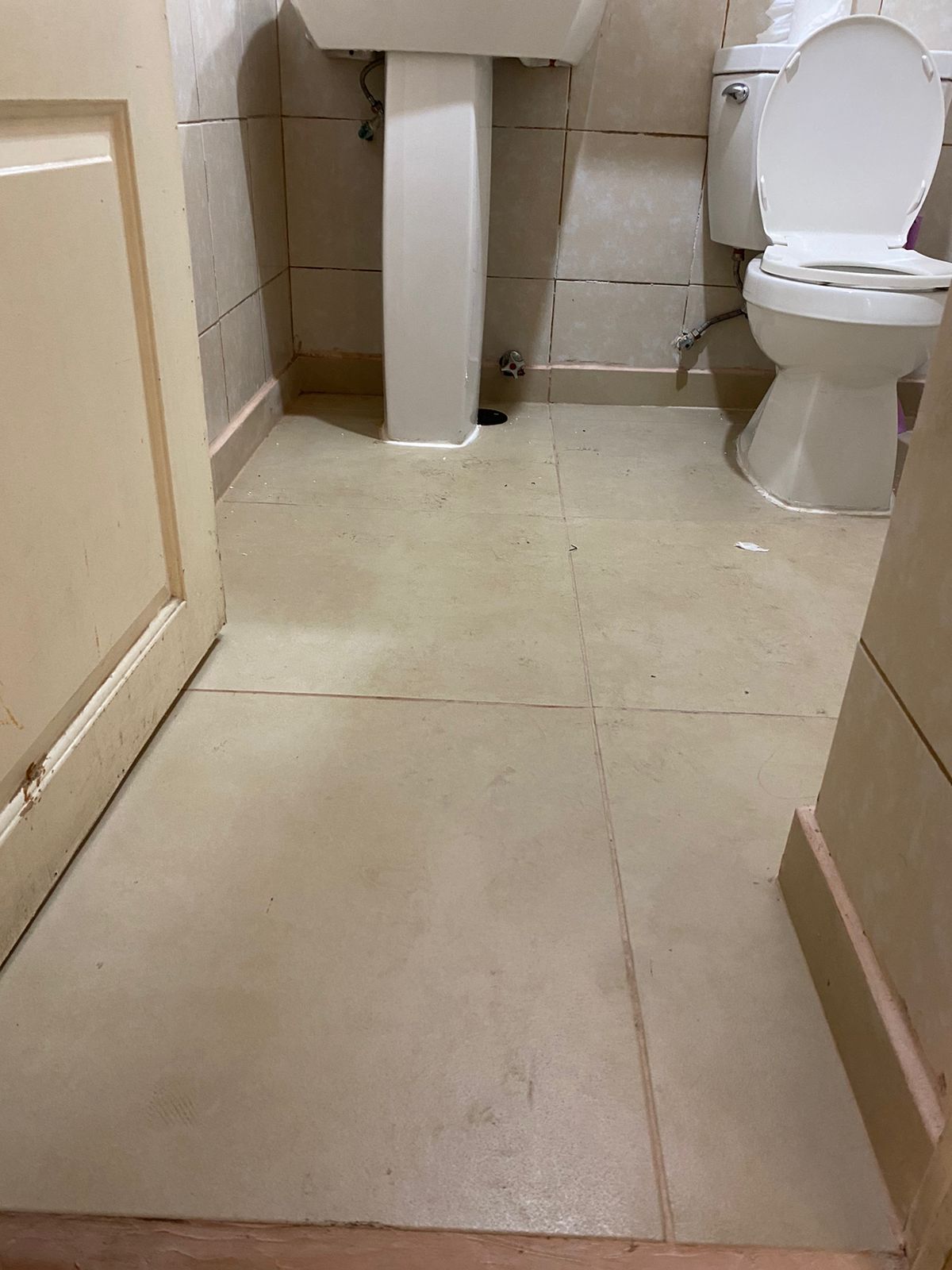 Cambio de piso, baño de Damas en recepción
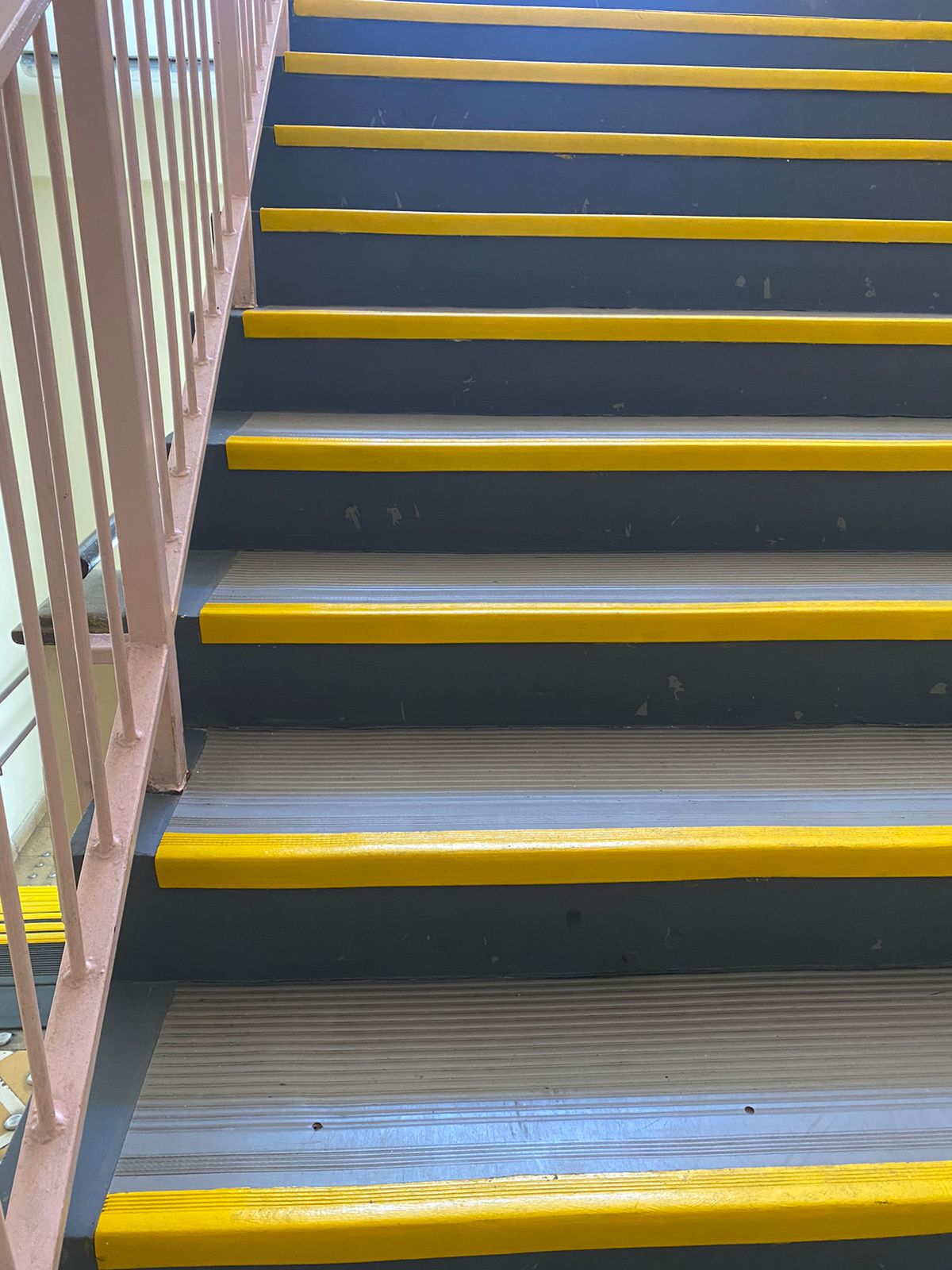 Pintado peldaños de escaleras
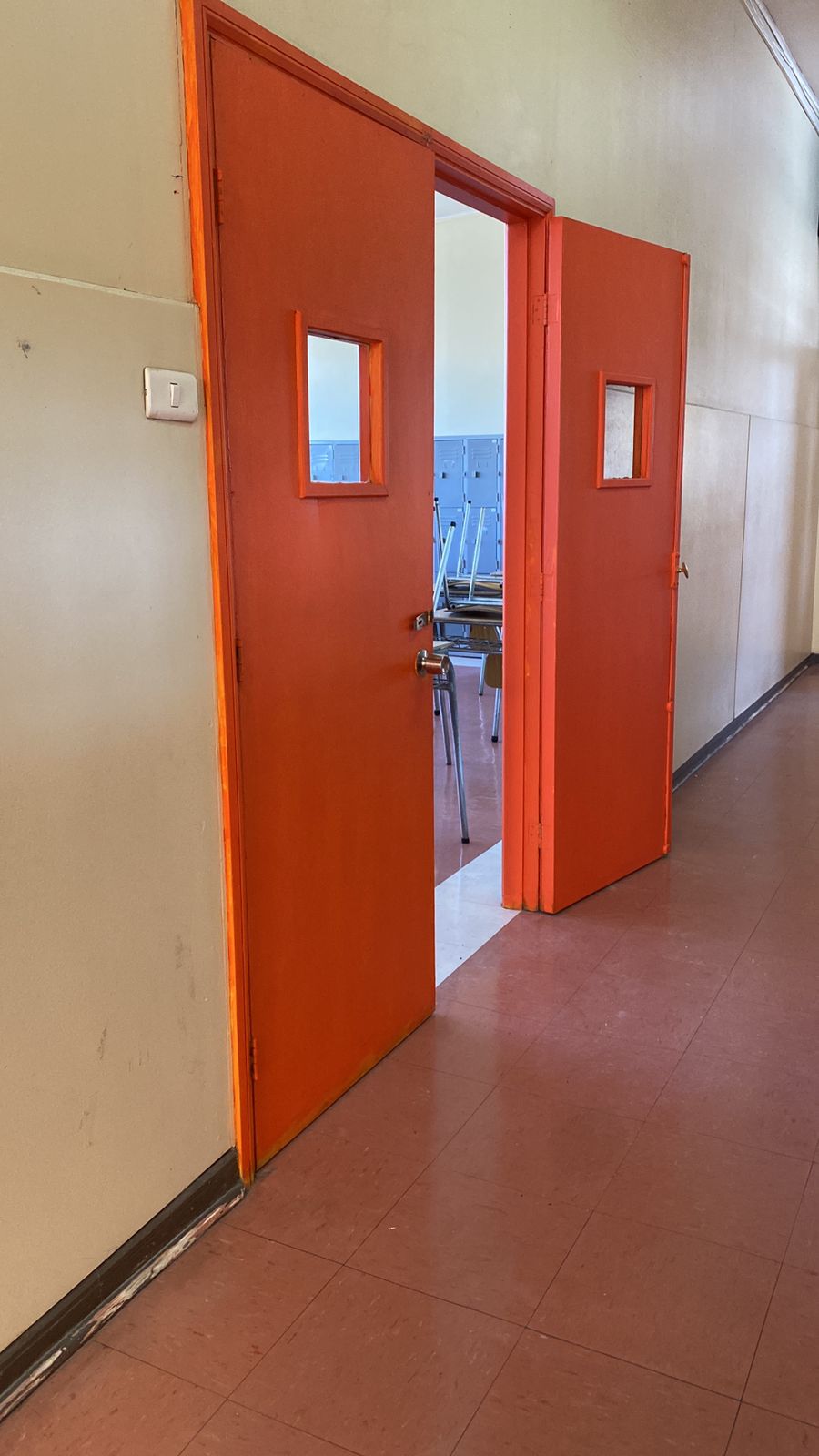 Pintado puertas de salas